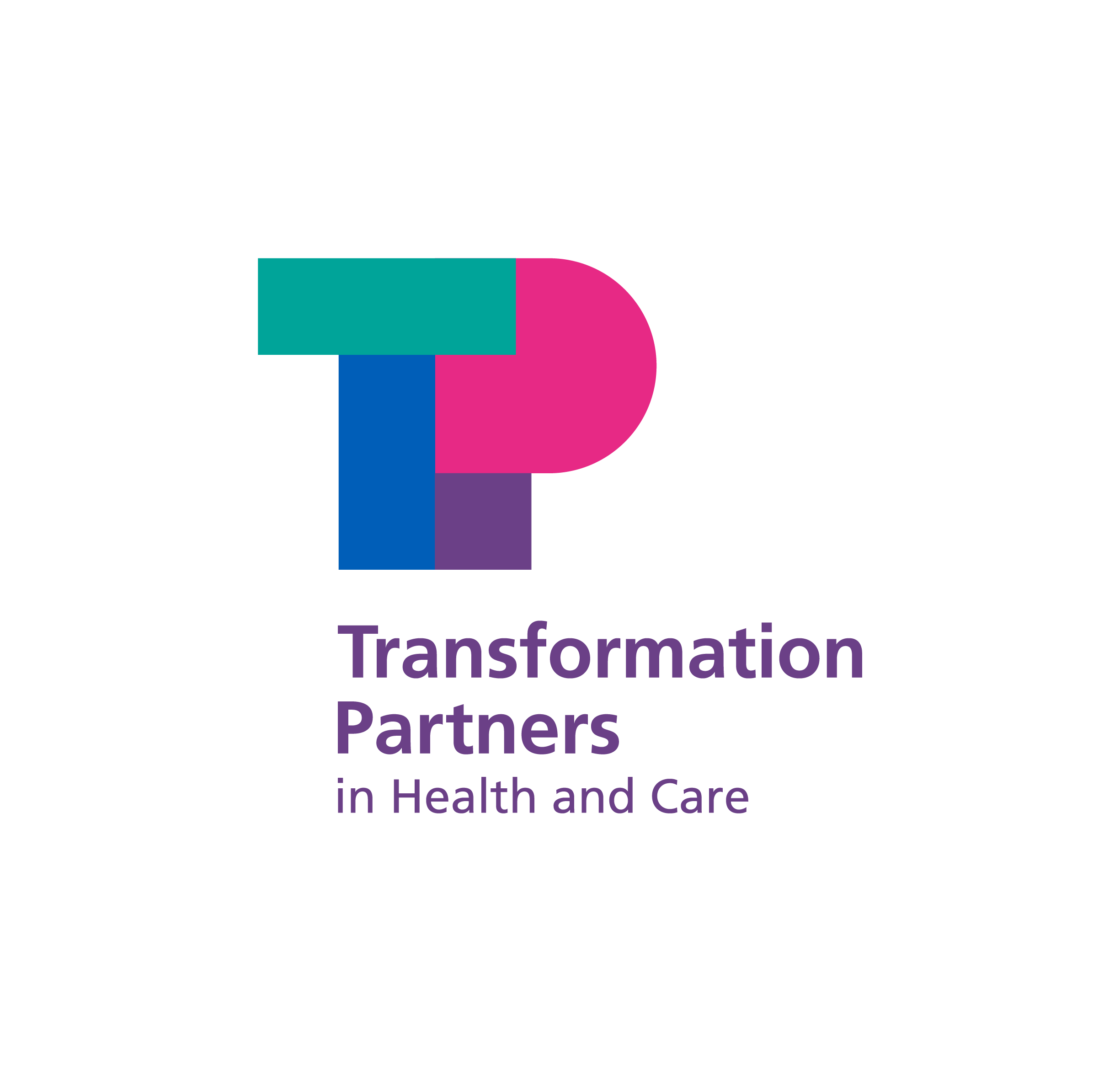 Personalised Care InterventionsRapid Evidence AssessmentExecutive Summary
March 2023
Rhys Ellis & Alex Mears
Transformation Partners in Health & Care
Royal Free London NHS Foundation Trust
Background
2
The Brief
Establish 3 key high impact areas where felt personalised care has
A strong evidence base
A key role in improving health and care
Aligned to a high priority area for the NHS
Can demonstrate high impact to current priorities
Conduct and produce literature review of the evidence in these key areas.
Develop resource/products for each high impact area that can be used to influence decision making where personalised care makes its greatest impact.            
These areas are to be Diabetes, MSK and acute respiratory disease (COPD).
3
Methodology
4
Screening
5
Review quality
All scores are acceptable, COPD the best of the three conditions
6
Headlines: Impact of PC interventions can be seen in 5 areas
Synthesis: diabetes
8
Synthesis: MSK
9
Synthesis: COPD
10
Discussion: Findings v areas from the original brief:
11
Conclusions and recommendations
12